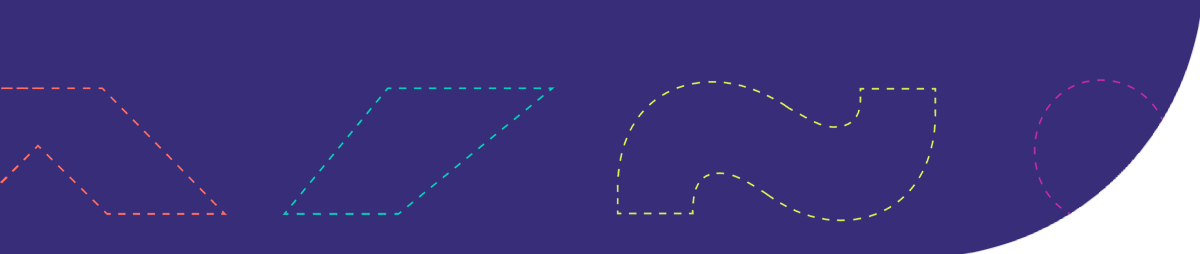 Profil tłumacza
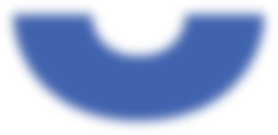 Maciej Gronowski
O mnie
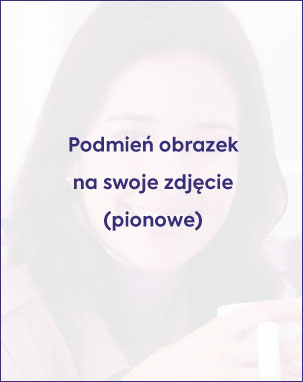 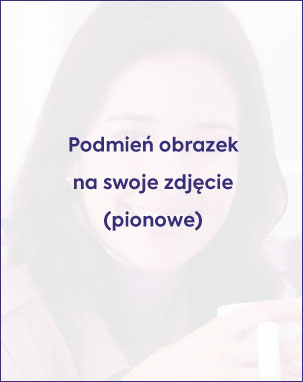 Jestem tłumaczem oraz korektorem (i lektorem), pracującym w parze językowej: angielski-polski, o wysokich kwalifikacjach (studia magisterskie z filologii angielskiej i podyplomowe z przekładu pisemnego). Moje doświadczenie sięga 1994 roku, kiedy to – w ramach wolontariatu – zajmowałem się w fundacji tłumaczeniem tekstów o tematyce artystycznej, a także korespondencji. Swoją karierę zawodową na rynku komercyjnym rozpocząłem w styczniu 1997 r. , otwierając działalność gospodarczą, którą z przerwą (03.2013-03.2016) prowadzę do dnia dzisiejszego.
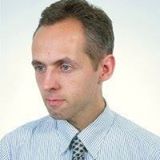 Specjalizacja
Business, Medical and Legal English
Języki
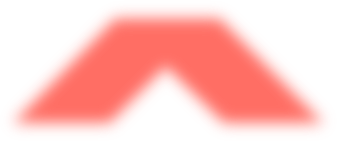 Polski (ojczysty), angielski (zaawansowany), niemiecki i rosyjski (niższy średnio-zaawansowany)
Publikacje
Anglojęzyczne wersje stron internetowych kancelarii prawnych w Polsce na początku XXI wieku (2009)
Aspekty przemiany bohatera w anglojęzycznej literaturze fantasy XX wieku(2008)
Artykuły w języku angielskim (2006-2012)
Certyfikaty
London Chamber of Commerce and Industry (LCCI): 2009, Level 4 (score: 85 %)
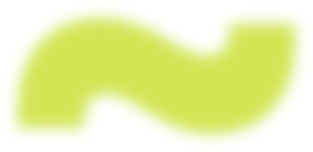